Stefan Schulz
Daniel Schober
Djamila Raufie
Martin Boeker 	

Medical Informatics
Research Group
UniversityMedical Center
Freiburg, Germany
Pre- and Post-Coordinationin Biomedical Ontologies
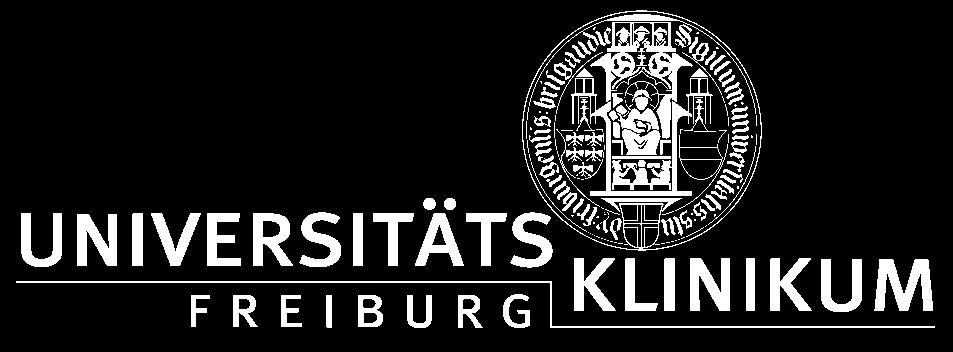 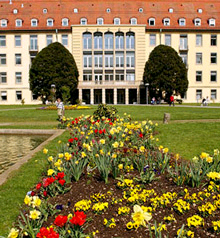 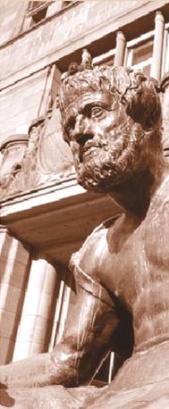 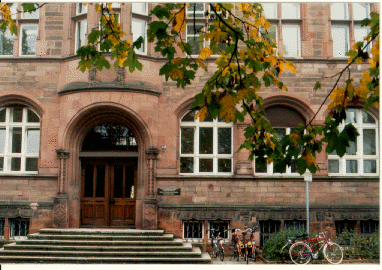 Frege’s Principle
Compositionality: The meaning of a complex expression is determined by its structure and the meanings of its constituents
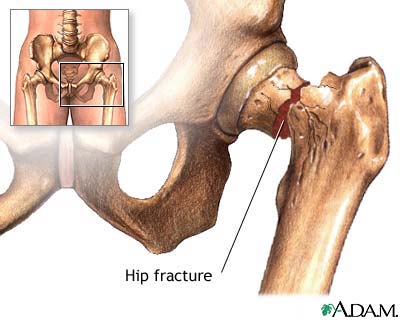 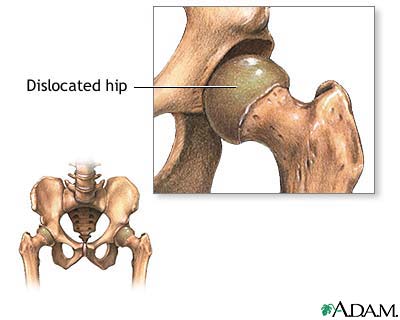 Hip
=
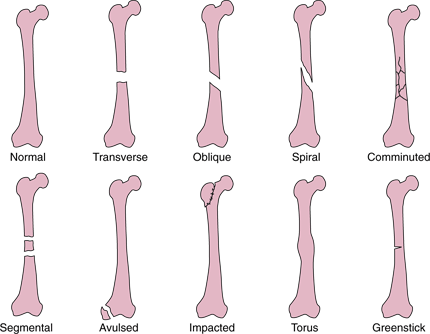 +
Fracture ofthe hip
Fracture
Degrees of Coordination
Coding, Annotation, using terminologies and ontologies
Fracture
Fracture of the Right Hip
Fracture
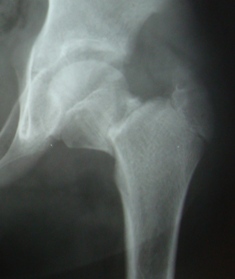 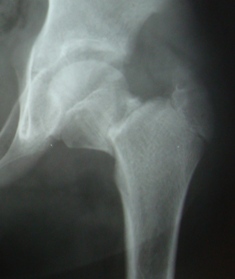 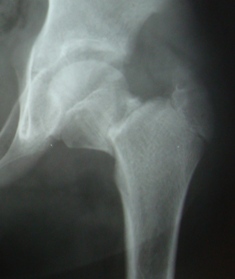 Hip
Right Hip
Right
Post-coordination                                       Pre-coordination
Degrees of Coordination
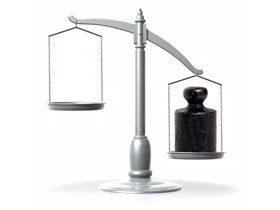 Ontology  Maintenance
 Retrieval
Post-coordination                                       Pre-coordination
Degrees of Coordination
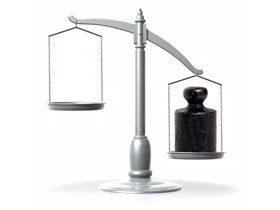 user-  friendliness
 “one-click”   coding
Post-coordination                                       Pre-coordination
Limits of precoordination
Combinatorial explosion
Example: codes for burns:
with 200 different sites
with 4 different degrees
with / without loss of tissue
with / without infection
with 5 different mechanisms
 16 000 codes
If also one code for adjacent sites (e.g “burn of wrist and forearm”…) 
  >> 100 000 codes
Biomedical Terminologies
FMA
GALEN
Read Codes
CCAM
MeSH
ICNP
GO
SNOMEDCT
ICD-10
SNOMEDINT.
Post-coordination                                       Pre-coordination
Problem with compositional terminologies
D5-46210		Acute appendicitis

D5-46100		Appendicitis
G-A231		Acute


M-41000		Acute inflammation
G-C006		In
T-59200		Appendix

G-A231		Acute
M-40000		Inflammation
G-C006		In
T-59200		Appendix
Equivalence between synonymous expressions cannot be automatically checked
Lack of relations and nesting of expressions: creates ambiguity
Nonsensical compositions possible
Solution: simple description logics(OWL-EL)
Appendicitis equivalentTo	Inflammation and 	hasLocation some Appendix

AcuteAppendicitis equivalentTo	AcuteInflammation and 	hasLocation some Appendix

AcuteAppendicitis equivalentTo	(Inflammation and 	hasQuality some Acute) and	hasLocation some Appendix

AcuteKidmonia equivalentTo	(AcutePneumonia and 	hasLocation some Kidney)
Equivalence between synonymous expressions can be automatically checked

Relations and nesting of expression

Nonsensical compositions still possible
Observations
Most modern biomedical ontologies exhibit a mixture of precoordinated classes with classes for postcoordination
Classification of expressions of different degrees of compositionality supported by inexpressive DL (OWL-EL) 
equivalence: equivalentTo (≡)
subsumption: subClassOf  (⊑)
conjunction: “and” (⊓) 
existential restriction: “some” (∃) 
Persisting deficits: 
user-friendly guidance for post-coordination by constraints and patterns
plausibility checking of post-composed expressions relies on users’ domain knowledge
knowledge-intensive reasoning services not supported by  OWL-EL
Case study: pneumonia ontology
Case study: pneumonia ontology
Anatomical localization:
the parts of the lung and its tissues
Disease course
acute or chronic
Etiological characteristics
infections, physical, chemical...
Pre-existing conditions, of which the pneumonia is a complication
Environmental characteristics
Where it was acquired (community or hospital)
OWL-EL axioms
using BioTop upper domain ontology: http://purl.org/biotop
Pneumonia equivalentTo Inflammation and   					hasParticipant some LungTissue 
LobalPneumonia equivalentTo Pneuonia and   					hasLocus some LungLobe 
AcutePneumonia equivalentTo Pneumonia and 				bearerOf some AcutenessQuality 
BacterialPneumonia equivalentTo Pneumonia and 
			hasAgent some BacteriaPopulation
Limitations
OWL-EL does not prevent to define, e.g.
Pneumomia located in the kidney
Pneumomia being simultaneously acute and chronic
Pneumonia caused by elephants
Pneumonia as a complication of ingrown nail
Open world semantics + OWL-EL: no constraints
Needed:
Disjoint categories, e.g. for enforcing non-overlapping of toplevel categories, e.g. Pneumonia is a process, therefore it is no material object
Allowed values, e.g. caused-by restricted to micro-organisms
Pneumonia: pre-coordination requirements
Taxonomic hierarchies:
BacterialPneumonia subClassOf BacterialInflammation
Relation axioms and hierarchies TransitiveProperty (partOf)
partOf subPropertyOf hasLocus
Mereotopologic axioms
Pneumonia equivalentTo Inflammation and 		hasParticipant some LungTissue  

LungTissue subClassOf partOf some Lung

Pneumonia subClassOf hasLocus some Lung
Pneumonia post-coordination requirements
Support and guide user to compose own post-coordinated compositions 
Post-coordinated expressions to be
Valid: allow only meaningful compositions prevent nonsensical coordinations  
Expressive: enable user to create unambiguous, clearly delineated compositions
Reliable: support for compositions that are consistent between different modelers
Post-coordination needs to 
restrict users’ choices
embed coordination axioms, provided by ontology  design patterns and upper level ontologies
Ontology design pattern for infectious diseases
Sample pattern (I)
Disease processes can only be located in anato-mical regions that have a certain type of tissue:
Pneumonia subClassOf hasLocus only 			(locusOf some LungTissue)
Tissues only occur in certain body parts / regions
LungTissue subClassOf hasLocus some Lung 
LungTissue subClassOf hasLocus only  		(locusOf some Lung)
Organs are located in certain regions that do not overlap
Lung subClassOf hasLocus only 		(locusOf some Thorax). 
Thorax subClassOf locusOf only 		(not hasLocus some (Abdomen or Extremity)
Sample patterns (II)
A secondary disease is a pathological process which is the realization of a pre-existing disposition which inheres in a pathological structure, which exists as congenital disorder or outcome of a former pathological process
Pneumonia subClassOf only 		realizationOf (PathologicalDisposition and  only 				inheresIn (LungInfarction or LungEdema))
A disease typically predisposes an organism to develop signs and symptoms
Pneumonia subClassOf hasOutput some 		(PathologicalStructure and hasLocus some 			(Organism and bearerOf 				some (PathologicalDisposition and                          		only hasRealization  						(Cough or Chills or Fever))))
Additional post-coordination pattern examples
A secondary disease is a pathological process which is the realization of a pre-existing disposition which inheres in a pathological structure, which exists as congenital disorder or outcome of a former pathological process

lung infarction or lung edema as a cause of pneumonia (second disease)

Pneumonia subClassOf only 
realization-of (PathologicalDisposition and  only inheresIn.(LungInfarction or LungEdema))


A pneumonia process predisposes an organism to develop signs and symptoms like fever, chills, or cough

Pneumonia subClassOf hasoutput.some (PathologicalStructure and hasLocus Organism and bearer-of some (PathologicalDisposition and only has-realization. Cough or Chills or Fever))
10.09.2010
20
Conclusions
Pre-coordinated ontologies:  subsumption, class inclusion, equivalence, existential restrictions (OWL-EL) 
Support for post-coordination user guidance: value restrictions, negation, disjunction (OWL RL)
Sources: 
Expressive top level ontologies 
Ontology design patterns
Problem: expressiveness   lack of scalability 
Possible solutions: use EL functionality only for reasoning, additional RL functionality for e.g. GUI support, use weak negation, new reasoners…
References / Acknowledgements
Pneumonia.owl: http://purl.org/biotop/src/pneumonia.zip
BioTop.owl: http://purl.org/biotop/biotop.owl
DebugIT project (EU FP7):http://www.debugit.eu